Integração de Dados Visuais e Inerciais Para oEquilíbrio de Um Robô Humanóide
João Carlos Pimentel Fidalgo Peixoto
60140
Orientador: Professor Vítor Santos
Coorientador: Professor Filipe Silva
Universidade de Aveiro,
Departamento de Engenharia Mecânica
joao.peixoto@ua.pt
[Speaker Notes: Professor Doutor Jorge Augusto Fernandes Ferreira

Professor Doutor António Manuel Ferreira Mendes Lopes – Faculdade de Engenharia do Porto

Professor Doutor Vítor Manuel Ferreira dos Santos]
Problema e Objetivos

                                Setup Experimental

                              Obtenção dos Dados Inerciais

                            Obtenção dos Dados Visuais

                          Integração dos Dados no Filtro de Kalman

                        Resultados

                      Conclusões e Trabalho Futuro
1
Estrutura
2
3
4
5
6
7
Problema e Objetivos

                                Setup Experimental

                              Obtenção dos Dados Inerciais

                            Obtenção dos Dados Visuais

                          Integração dos Dados no Filtro de Kalman

                        Resultados

                       Conclusões e Trabalho Futuro
1
Estrutura
2
3
4
5
6
7
Problema e Objetivos

                                Setup Experimental

                              Obtenção dos Dados Inerciais

                            Obtenção dos Dados Visuais

                          Integração dos Dados no Filtro de Kalman

                        Resultados

                       Conclusões e Trabalho Futuro
1
Estrutura
2
3
4
5
6
7
Problema e Objetivos

                                Setup Experimental

                              Obtenção dos Dados Inerciais

                            Obtenção dos Dados Visuais

                          Integração dos Dados no Filtro de Kalman

                        Resultados

                       Conclusões e Trabalho Futuro
1
Estrutura
2
3
4
5
6
7
Problema e Objetivos

                                Setup Experimental

                              Obtenção dos Dados Inerciais

                            Obtenção dos Dados Visuais

                          Integração dos Dados no Filtro de Kalman

                        Resultados

                       Conclusões e Trabalho Futuro
1
Estrutura
2
3
4
5
6
7
Problema e Objetivos

                                Setup Experimental

                              Obtenção dos Dados Inerciais

                            Obtenção dos Dados Visuais

                          Integração dos Dados no Filtro de Kalman

                        Resultados

                       Conclusões e Trabalho Futuro
1
Estrutura
2
3
4
5
6
7
Problema e Objetivos

                                Setup Experimental

                              Obtenção dos Dados Inerciais

                            Obtenção dos Dados Visuais

                          Integração dos Dados no Filtro de Kalman

                        Resultados

                      Conclusões e Trabalho Futuro
1
Estrutura
2
3
4
5
6
7
1
Enquadramento
2
3
4
5
PHUA (Projeto Humanóide da Universidade de Aveiro)
Humanóide
6 Kg; 667 mm; 27 GDL
Perceção
8 sensores de força nos pés
Camera fire-wire
9 IMUs (unidades de medição inercial)
6
7
[Speaker Notes: Iniciou em 2004; 
Plataforma de baixo custo para aprendizagem presente no LAR (Laboratório de Automação e Robótica)]
1
Problema
2
3
4
5
Desenvolver um algoritmo de equilíbrio baseado no movimento da cabeça de um robô humanóide;
Medir o movimento da cabeça do humanóide;
6
7
1
Problema
2
3
4
5
Desenvolver um algoritmo de equilíbrio baseado no movimento da cabeça de um robô humanóide;
Medir o movimento da cabeça do humanóide;
6
7
1
Objetivo
2
3
4
5
Melhorar a precisão das medidas, fundindo duas fontes de dados distintas.
6
7
1
Setup Experimental
2
3
4
5
Sensores Inerciais;
Sensores Visuais;
Unidades de Processamento.
6
7
1
Setup Experimental
2
3
Sensor A
Sensor B
Unidade de Processamento
Camera fire-wire
4
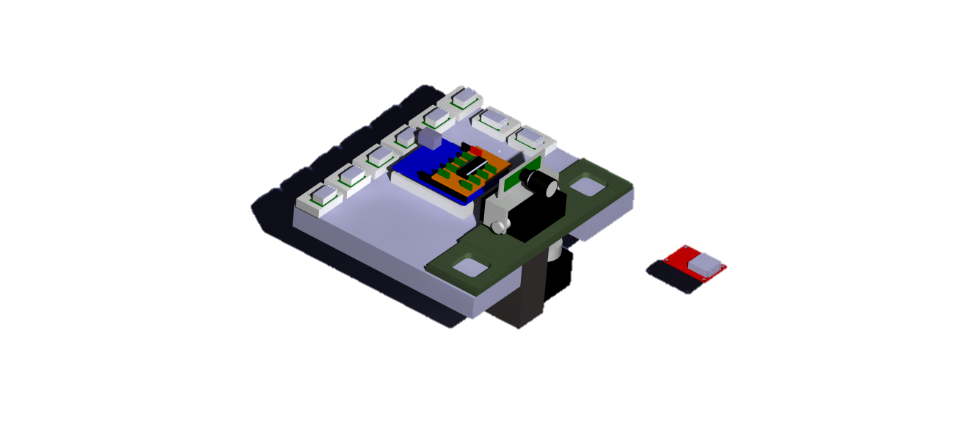 5
6
7
RAZOR 9DOF - SEN 10736
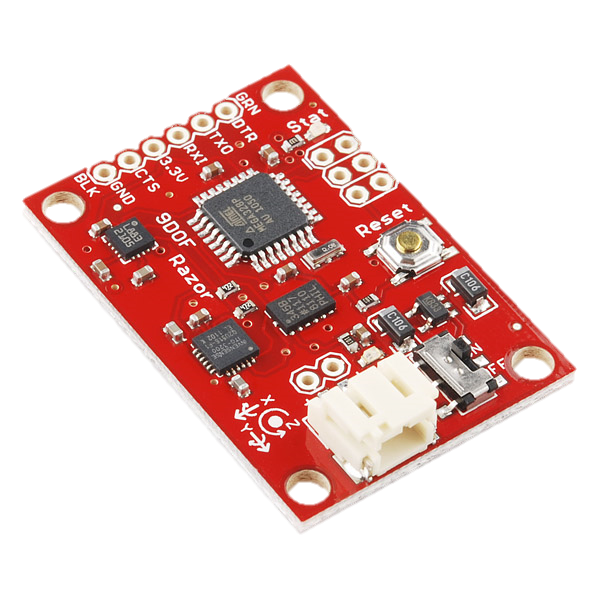 1
Setup Experimental
2
3
Sensor A
Sensor B
Unidade de Processamento
Camera fire-wire
4
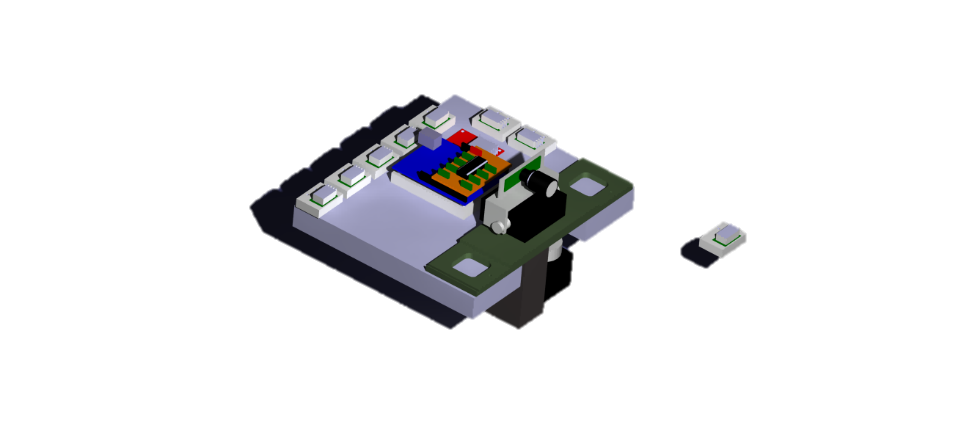 5
6
7
POLOLU - MinIMU9DOF v2
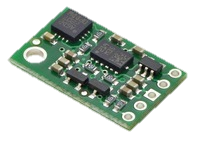 1
Setup Experimental
2
3
Sensor A
Sensor B
Unidade de Processamento
Camera fire-wire
4
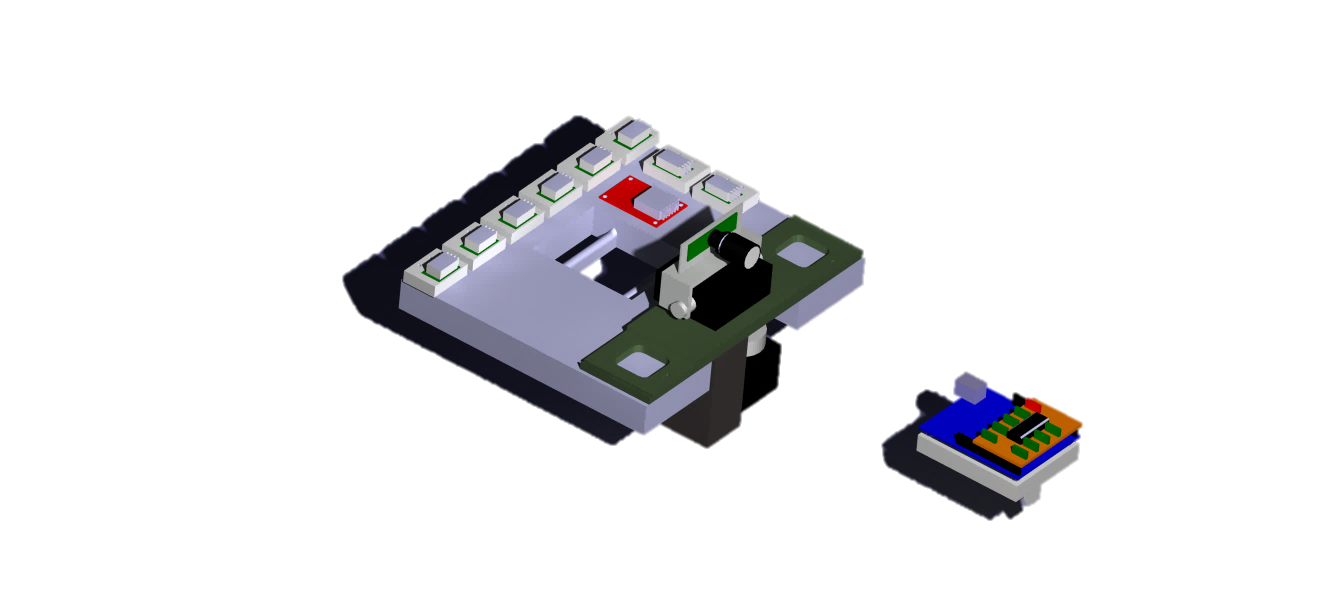 5
6
7
Arduino UNO R3
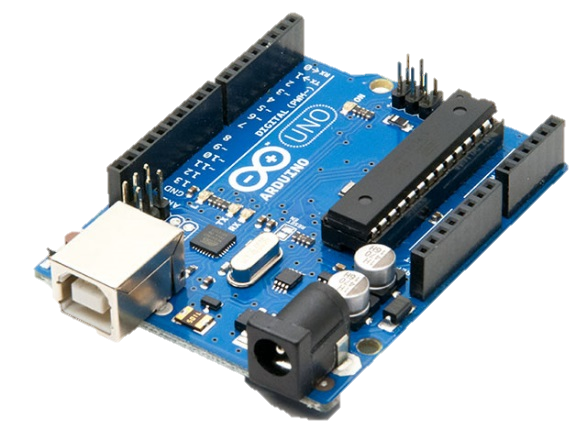 1
Setup Experimental
2
3
Sensor A
Sensor B
Unidade de Processamento
Camera fire-wire
4
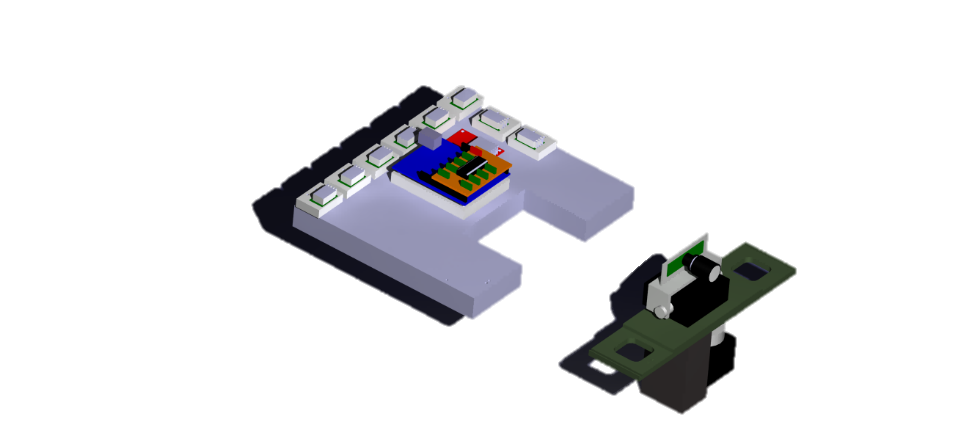 5
6
7
Firefly MV-03MTC - Pointgrey
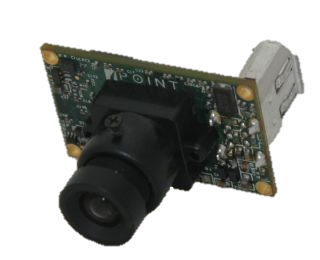 1
Setup Experimental
2
3
4
5
Dificuldade na criação de experiências;
Falta de uma “ground truth” de confiança.
6
7
1
Setup Experimental
2
3
4
5
6
FANUC LR Mate 200iD
7
Alta repetibilidade;
“ground truth” de confiança;
Facilidade na criação de experiências.
1
2
3
4
5
6
7
Fanuc 200iD
POLOLU - MinIMU9DOF v2
RAZOR 9DOF - SEN 10736
Arduino UNO R3
Fire-wire Camera
1
Setup Experimental
2
3
4
5
Como comunicar com o manipulador industrial?
fanuc_control
TCP/IP
ROBCOMM
6
7
Verifica Inputs
1
fanuc_control
2
Inicializa:
ROS
Publishers
Classe dataReceiver
3
4
5
Comunicação TCP/IP entre PC e manipulador
6
7
Classe robotCom
Corre programa da experiência
/fanuc_cart
Pede pelas coordenadas das juntas e cartesianas
Publica as coordenadas
/fanuc_joint
1
fanuc_control
2
3
4
dataReceiver Class
5
Initializes subscribers:
sensor_receiver_raw
sensor_receiver_filt
points_received
6
7
/topic_raw_data
/fanuc_raw
sensor_receiver_raw
/topic_filtered_imu
/fanuc_filt
sensor_receiver_filt
/camera/image_rect_color
/fanuc_filt
points_received
1
Obtenção dos Dados Inerciais
2
3
4
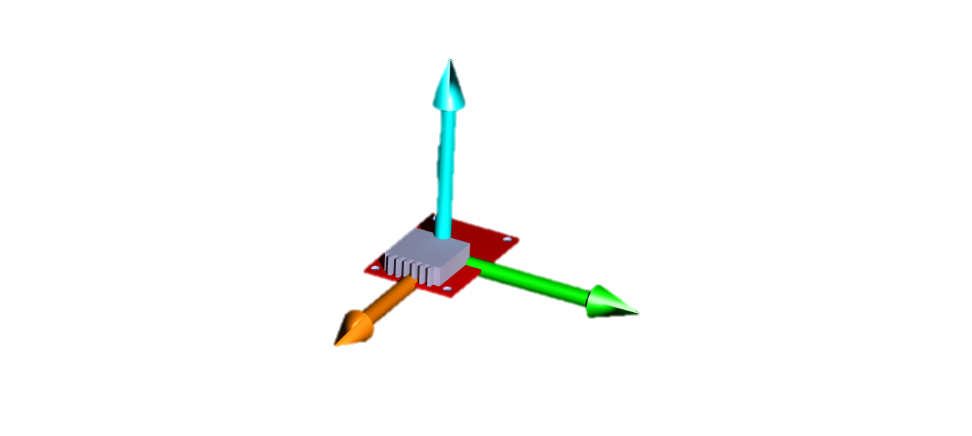 5
6
7
1
Obtenção dos Dados Inerciais
2
3
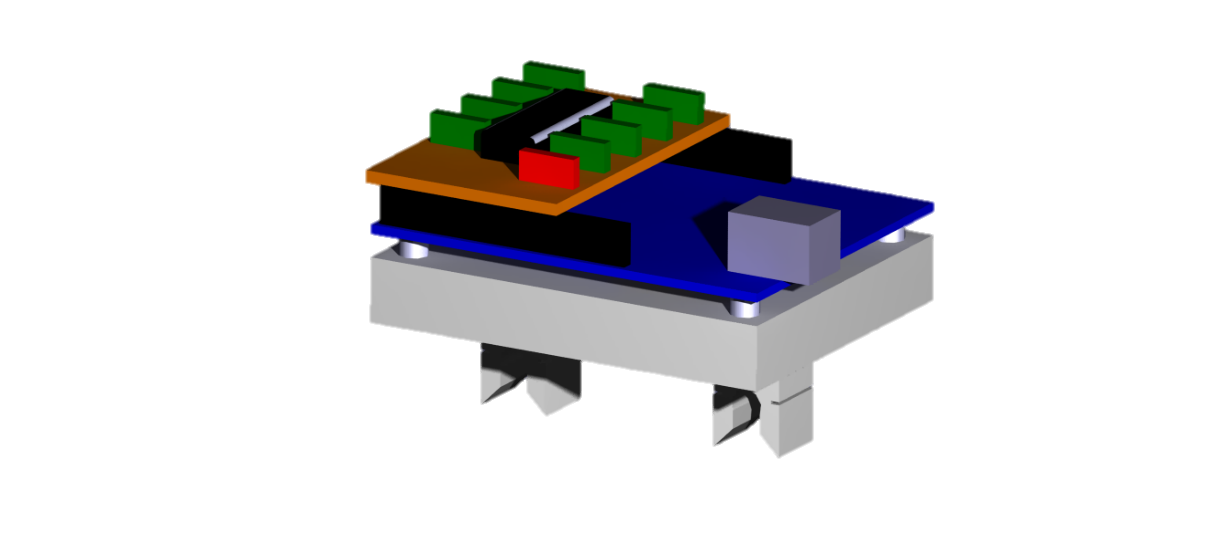 4
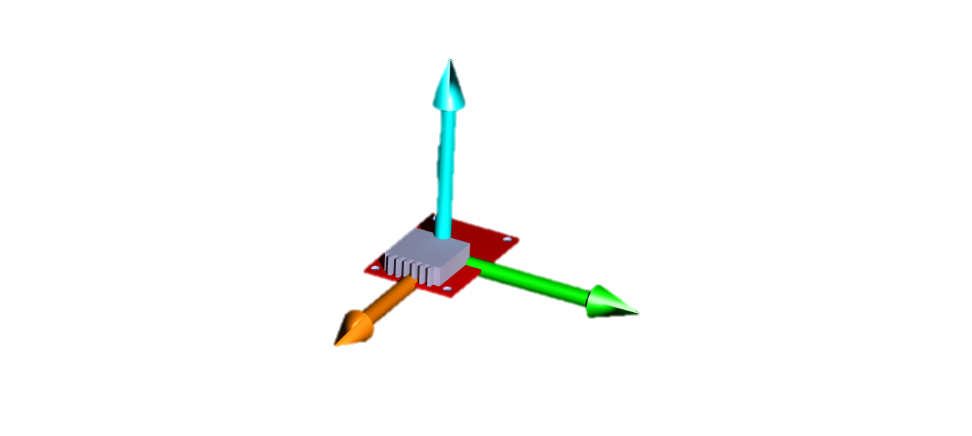 5
6
7
1
Obtenção dos Dados Visuais
2
3
4
5
Método da Deteção de Blobs;
Método da Deteção de Features.
6
7
1
Deteção de Blobs
2
3
4
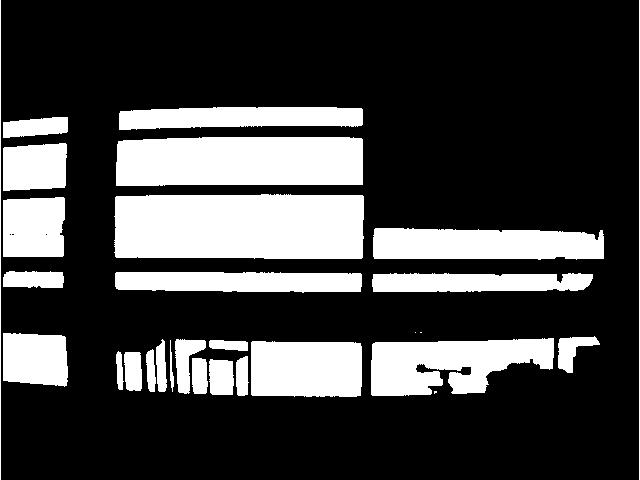 5
6
7
1
Deteção de Blobs
2
3
4
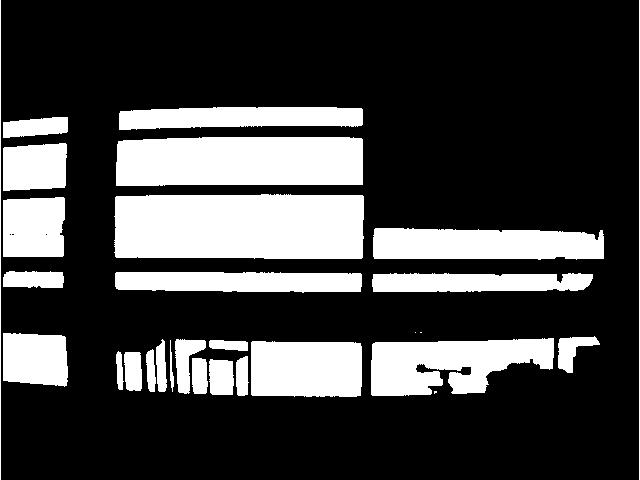 5
6
7
1
Deteção de Blobs
2
3
4
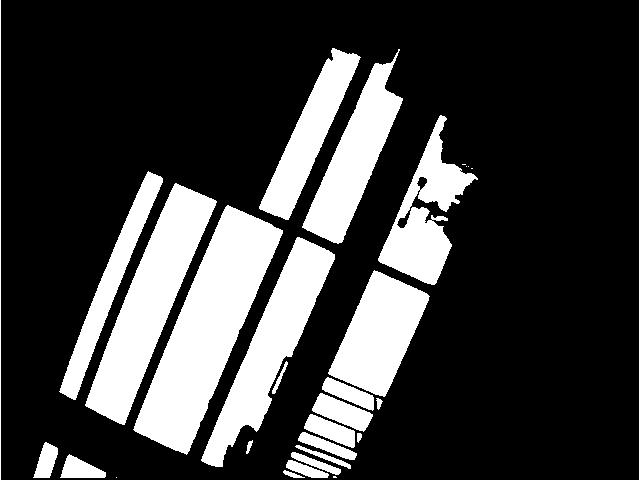 5
6
7
1
Deteção de Blobs
2
3
4
5
6
Vantagens
7
Medição direta da posição angular (orientação);
Não depende de medidas previamente efetuadas.
Desvantagens
Incapacidade de operar em certo ambientes.
1
Deteção de Features
2
3
4
5
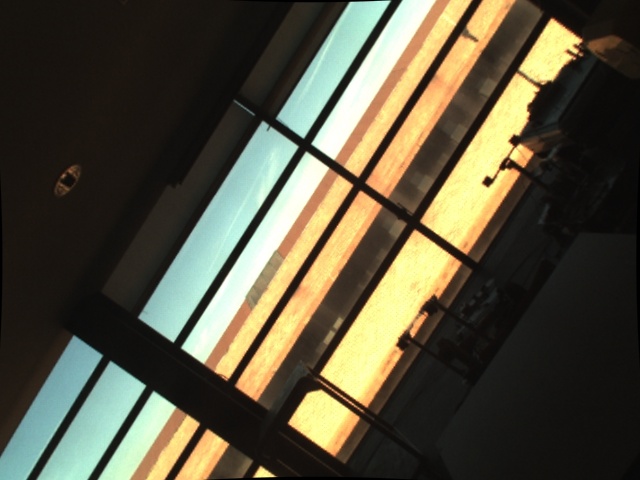 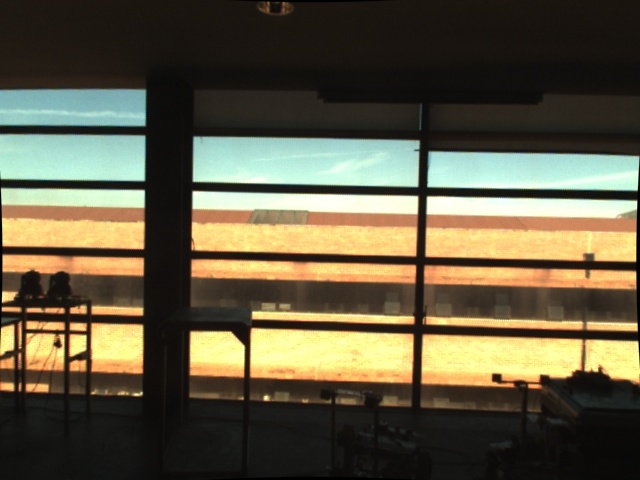 6
7
1
Deteção de Features
2
3
4
5
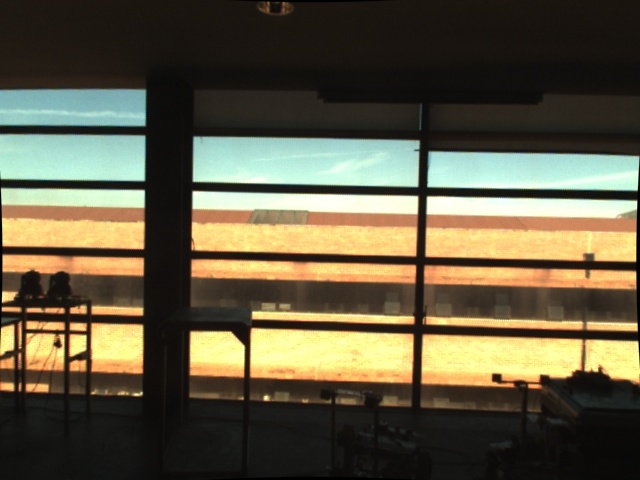 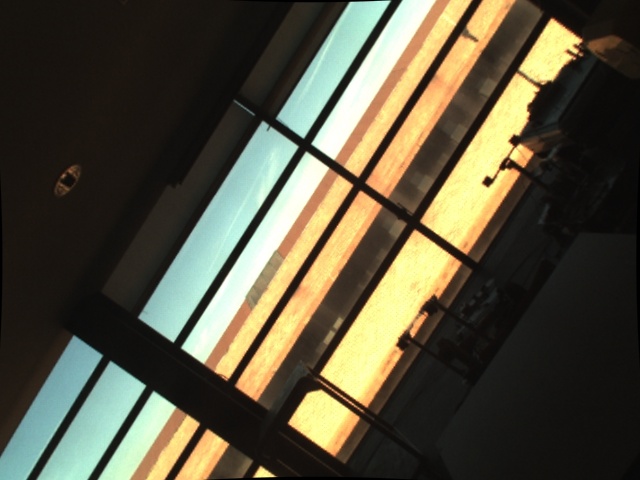 6
7
1
Deteção de Features
2
3
4
5
6
7
[T]
1
Deteção de Features
2
3
4
5
6
7
[Speaker Notes: Valores de posição e velocidade angular obtidos, vão ser usados como referência no próximo passo.]
1
Deteção de Features
2
angle_tol
3
4
5
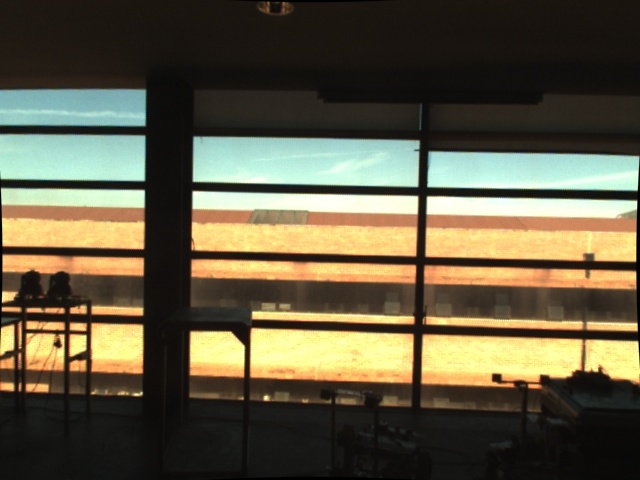 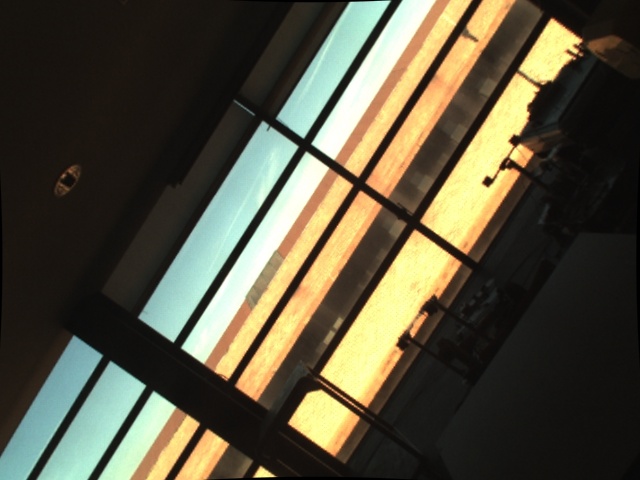 6
7
[Speaker Notes: Medir angulo entre reta que une duas features e o eixo do x, por fim a calcular a rotação existente neste instante de tempo]
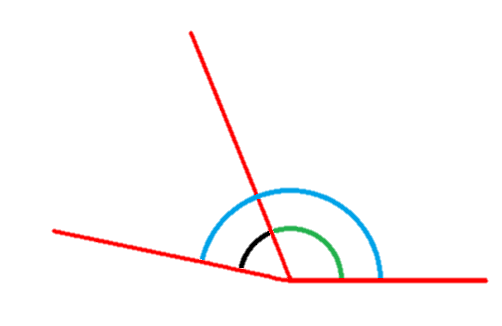 1
2
3
4
5
6
7
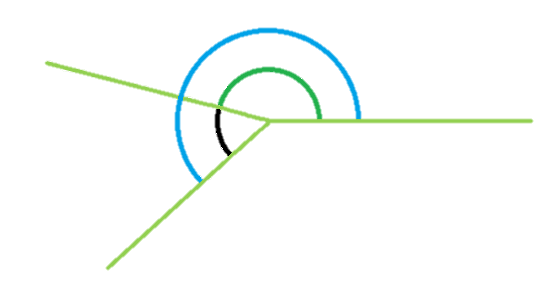 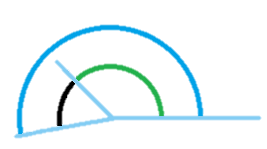 Obtenção de Dados Visuais (Frame)
1
2
3
Deteção e Extração de Features Locais
4
5
Matching das features detetadas e das features guardadas (anteriores)
6
7
Estimação da Matriz de Transformação [T]
Obtenção de valores de referência para posição e velocidade angular
1
Calcular ângulo entre a reta que contem duas features e o eixo-x.
não                                sim
2
3
Comparar com valor obtido no frame anterior
4
angle_tol > 0
Todas as features  foram processadas
5
6
Descartar medida
Guardar medida
não                                sim
7
Salvar output de todas as medidas efetuadas
sim                                não
Salvar features detetadas no presente frame
Obtenção de Dados Visuais (Frame)
1
Calcular ângulo entre a reta que contem duas features e o eixo-x.
não                                sim
2
3
Deteção e Extração de Features Locais
Comparar com valor obtido anterioremente
4
angle_tol > 0
Todas as features  foram processadas
5
Matching das features detetadas e das features guardadas (anteriores)
6
Descartar medida
Guardar medida
não                                sim
7
Estimação da Matriz de Transformação [T]
Salvar output de todas as medidas efetuadas
sim                                não
Obtenção de valores de referência para posição e velocidade angular
Salvar features detetadas no presente frame
1
2
Deteção de Features
3
4
5
6
Vantagens
7
Método robusto que pode operar em variadas circunstâncias;
Pode ser usado em diferentes processos.
Desvantagens
Depende de medidas prévias.
1
Percurso da Experiência
2
3
4
5
6
7
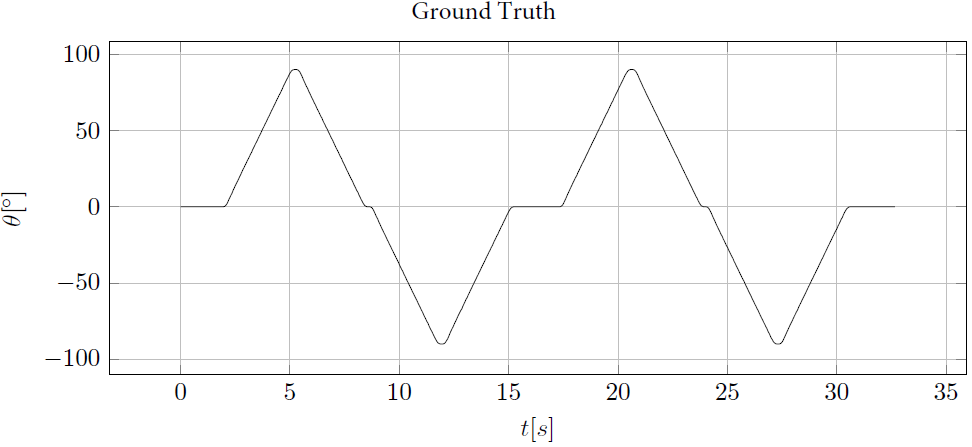 1
Percurso da Experiência
2
3
4
5
6
7
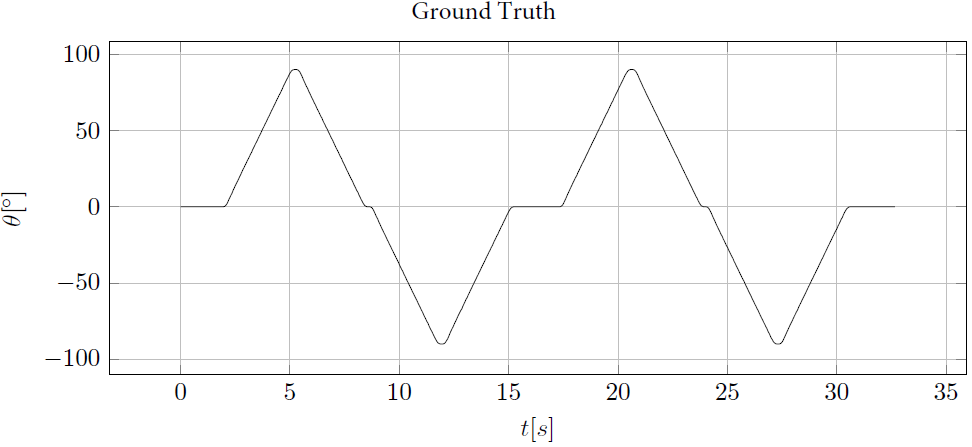 1
Percurso da Experiência
2
3
4
5
6
7
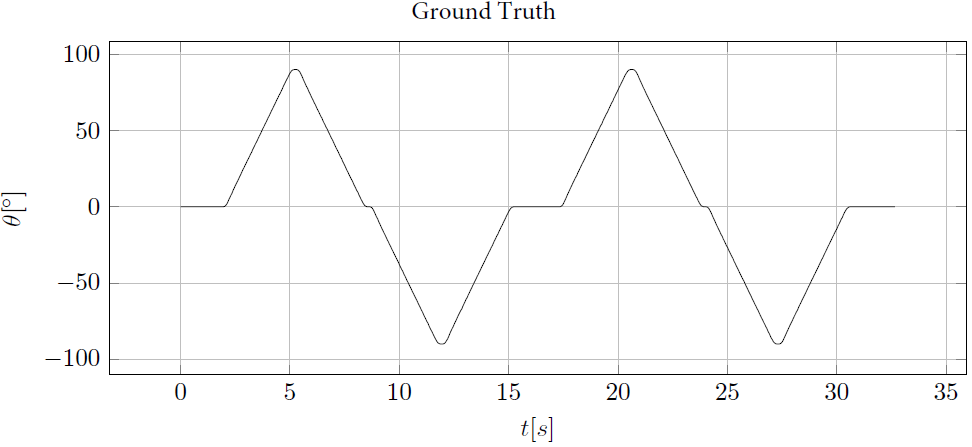 1
Percurso da Experiência
2
3
4
5
6
7
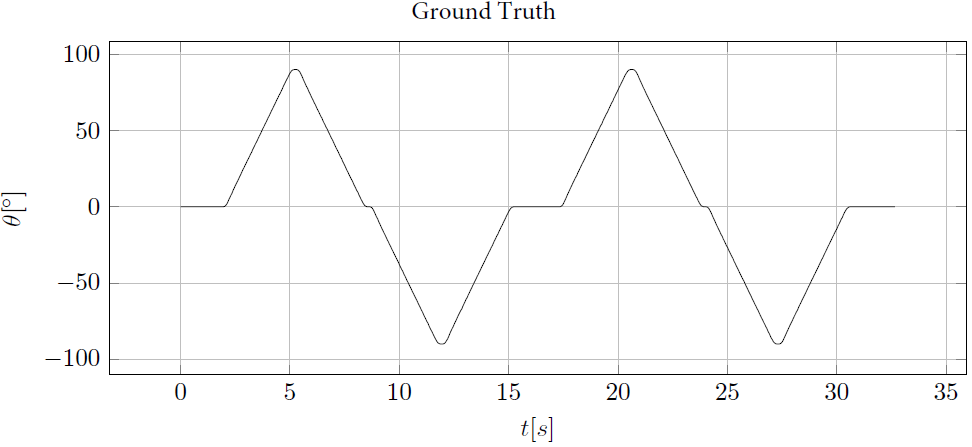 1
Percurso da Experiência
2
3
4
5
6
7
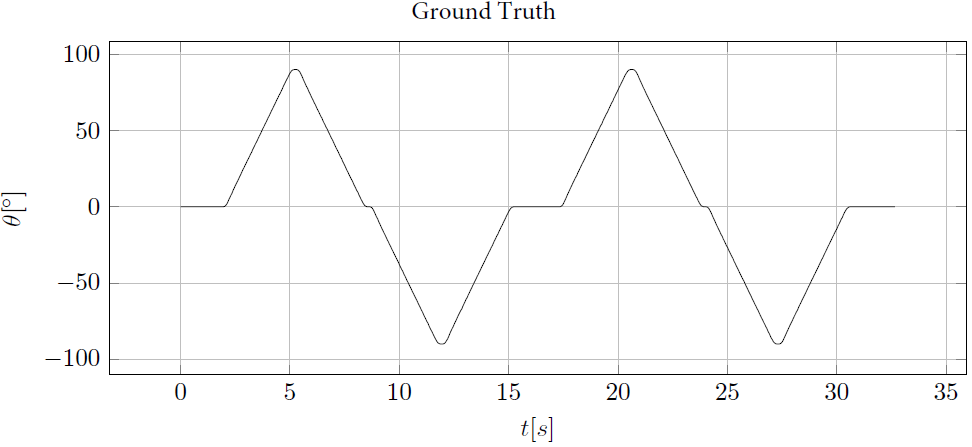 1
Percurso da Experiência
2
3
4
5
6
7
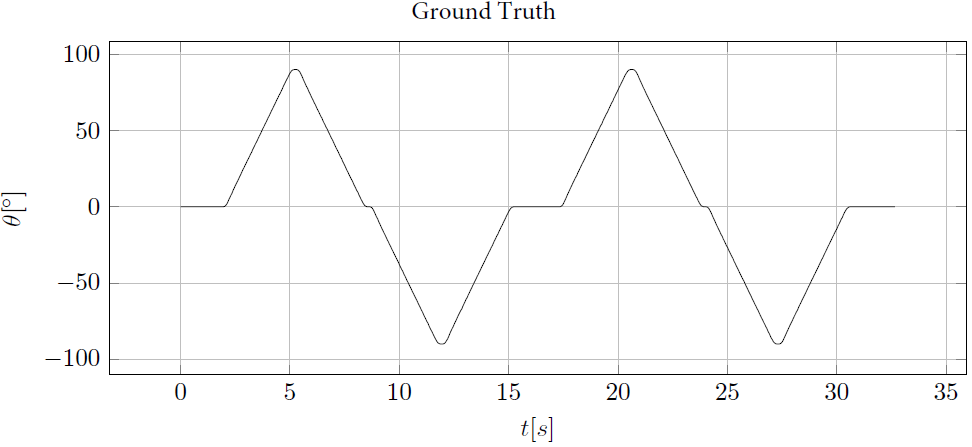 1
Percurso da Experiência
2
3
4
5
6
7
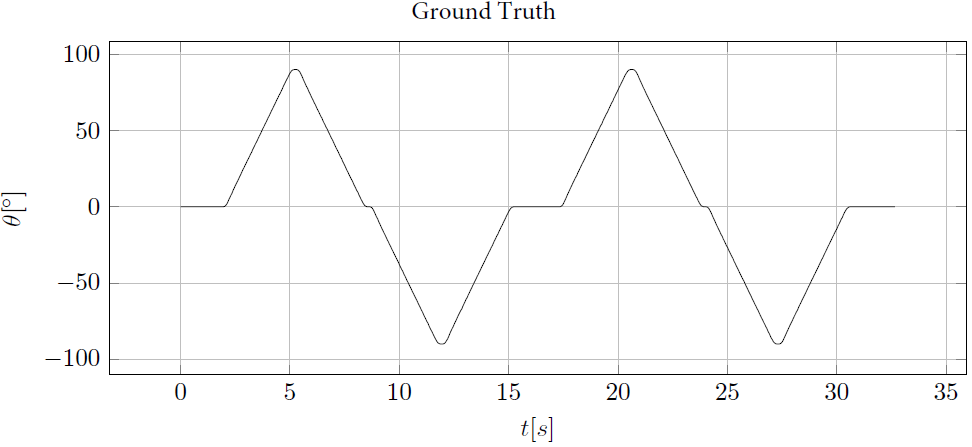 1
Percurso da Experiência
2
3
4
5
6
7
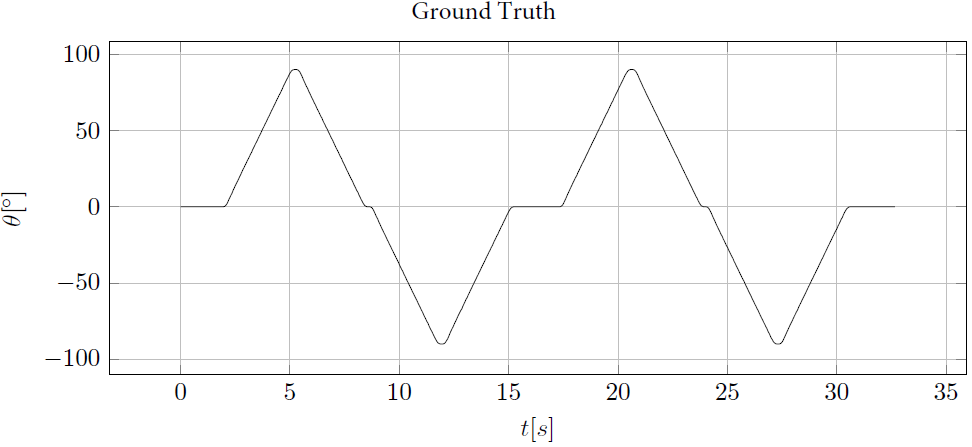 1
Percurso da Experiência
2
3
4
5
6
7
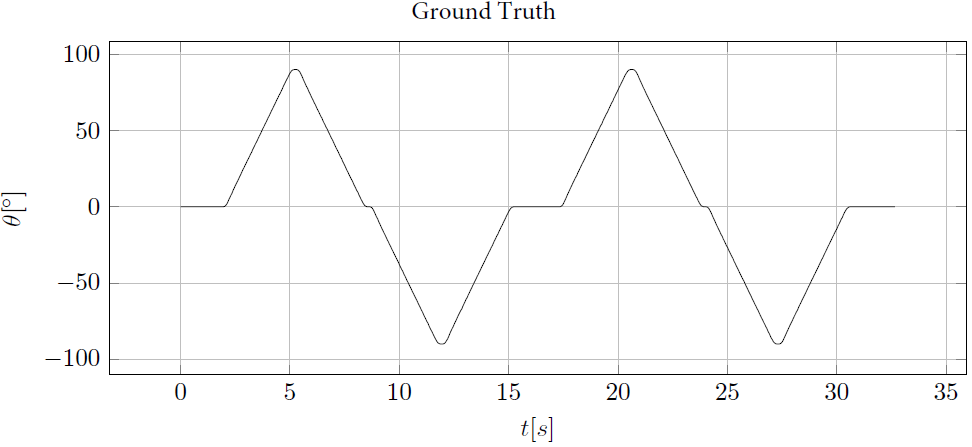 1
Integração dos Dados no Filtro de Kalman
2
3
4
5
6
7
Equação que define o modelo
Equação que define a relação entre as medidas efetuadas e as variáveis de estado
[Speaker Notes: Porquê filtro de Kalman?
Podíamos fazer a média dos valores, mas o output não iria ser tão ponderado.
Existem outros métodos, mas o filtro de Kalman é o mais comum,
Fácil de aprender e com capacidade de ser aplicável noutras situações.]
1
Integração dos Dados no Filtro de Kalman
2
3
4
5
6
7
1
Integração dos Dados no Filtro de Kalman
2
3
4
5
6
7
1
Integração dos Dados no Filtro de Kalman
2
3
4
5
6
7
1
Integração dos Dados no Filtro de Kalman
2
3
4
5
6
7
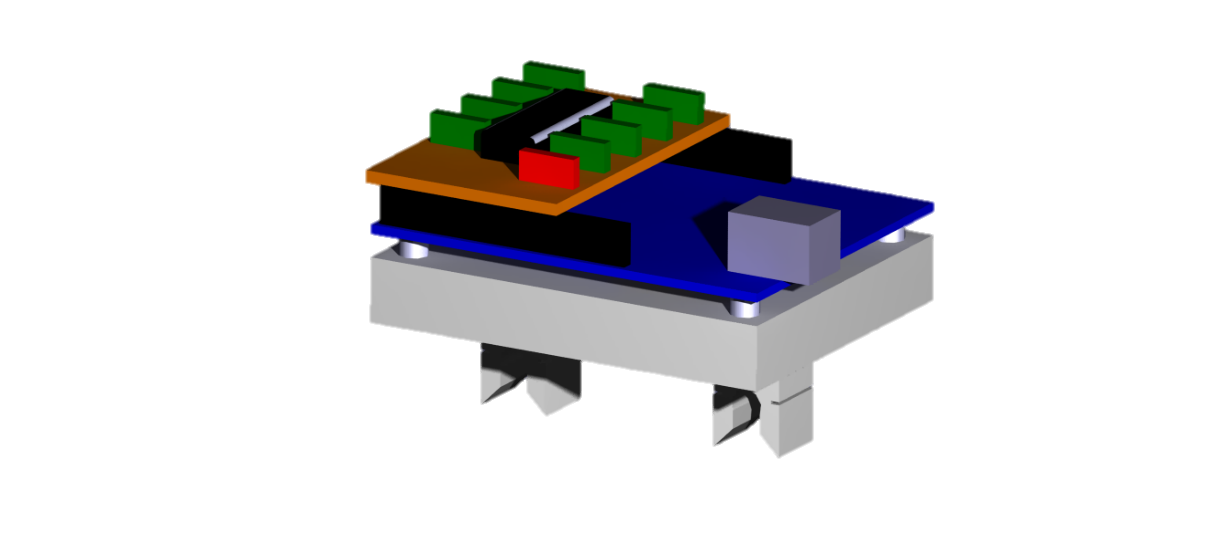 1
Integração dos Dados no Filtro de Kalman
2
3
4
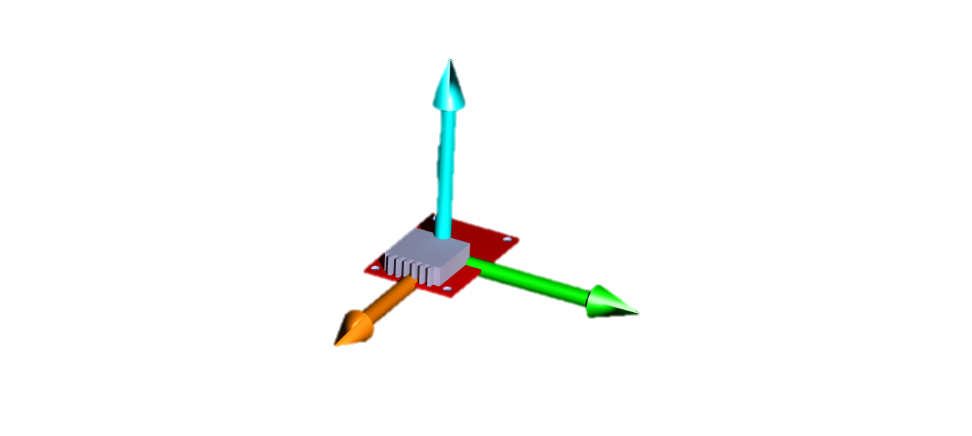 5
6
7
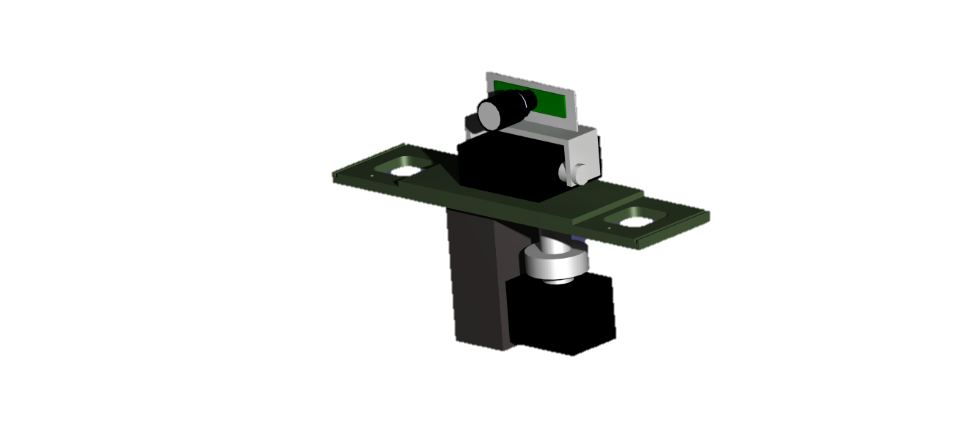 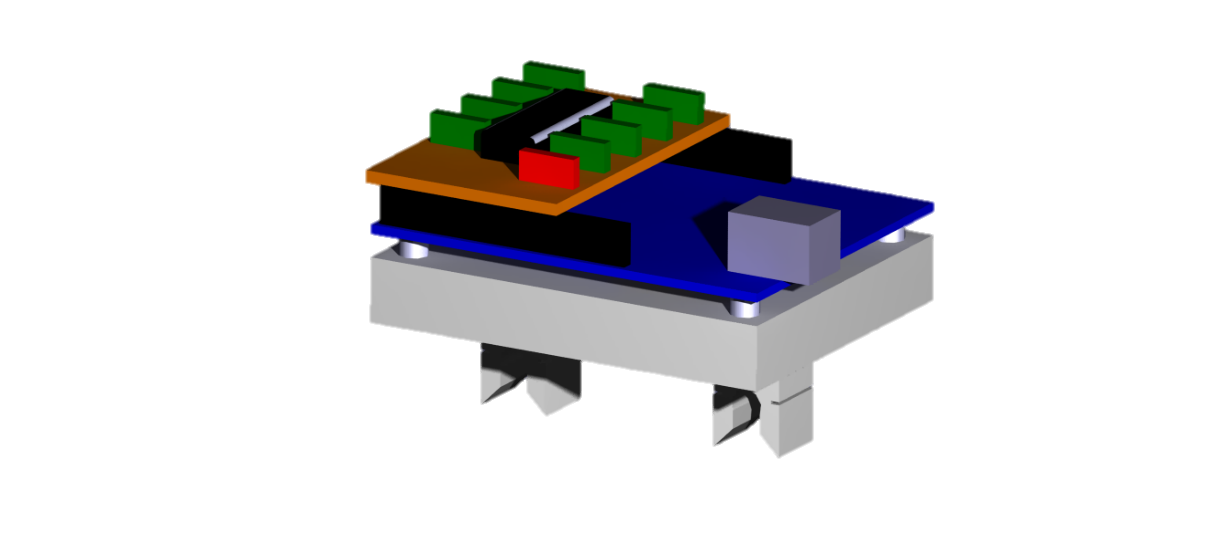 1
Integração dos Dados no Filtro de Kalman
2
3
4
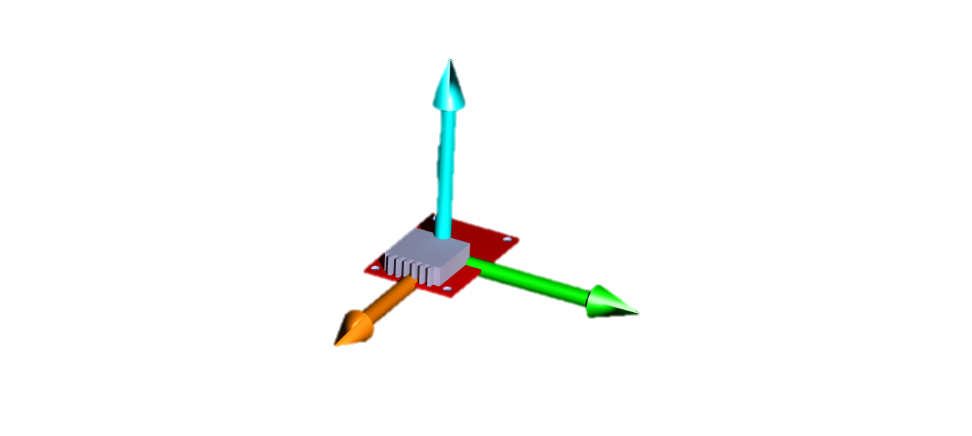 5
6
7
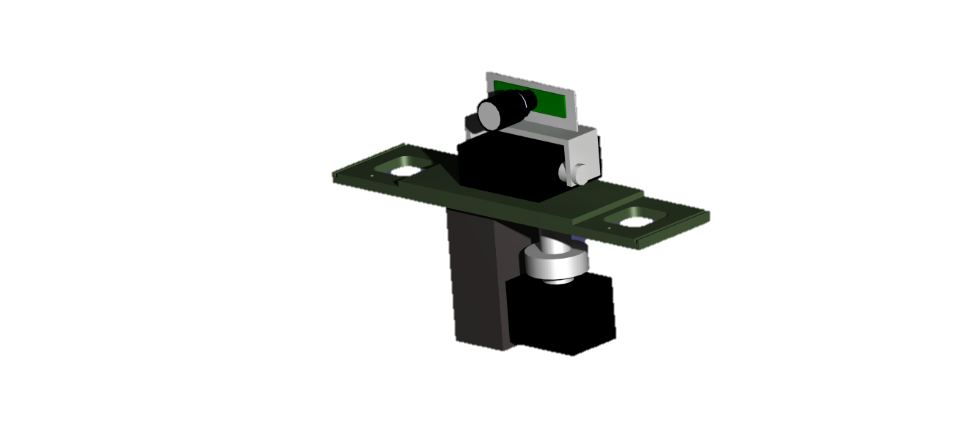 1
Integração dos Dados no Filtro de Kalman
2
3
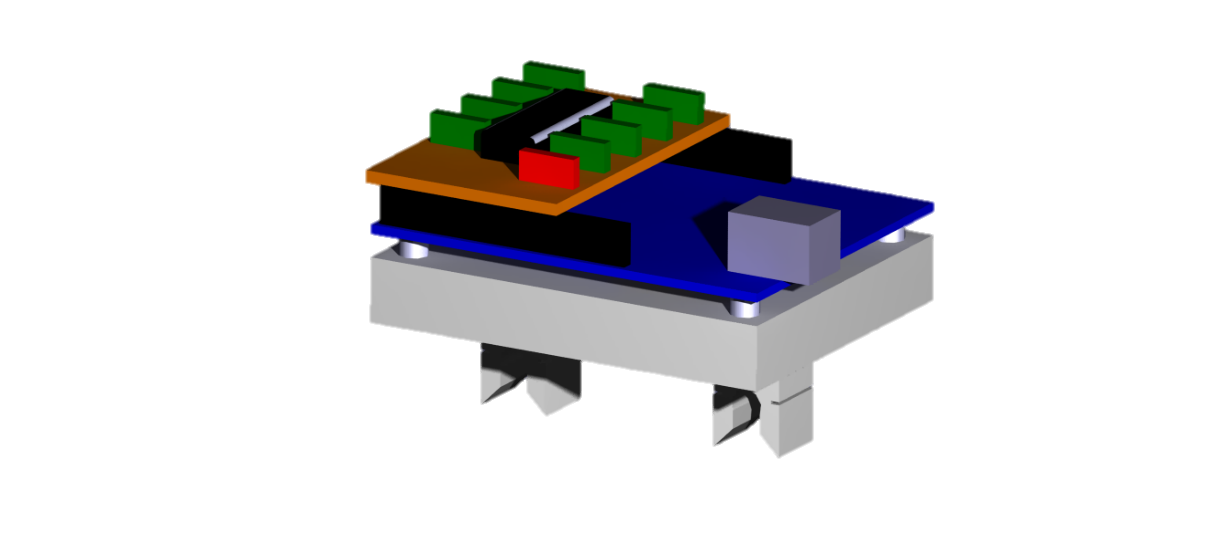 4
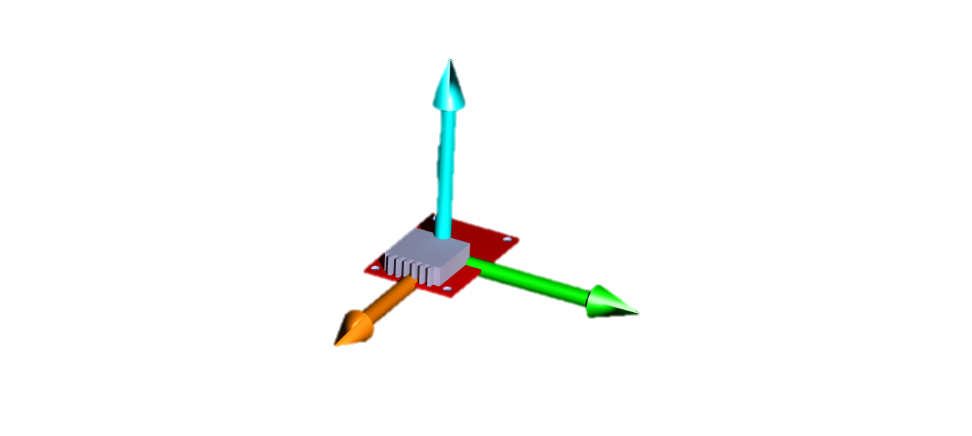 5
6
7
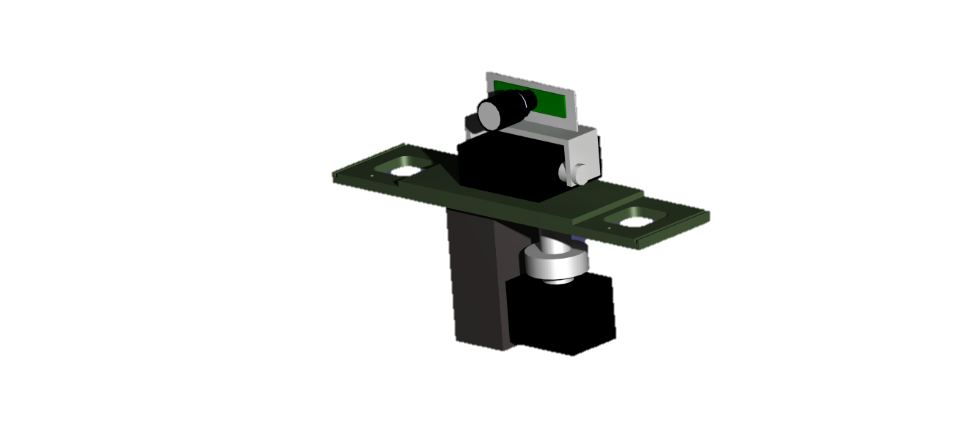 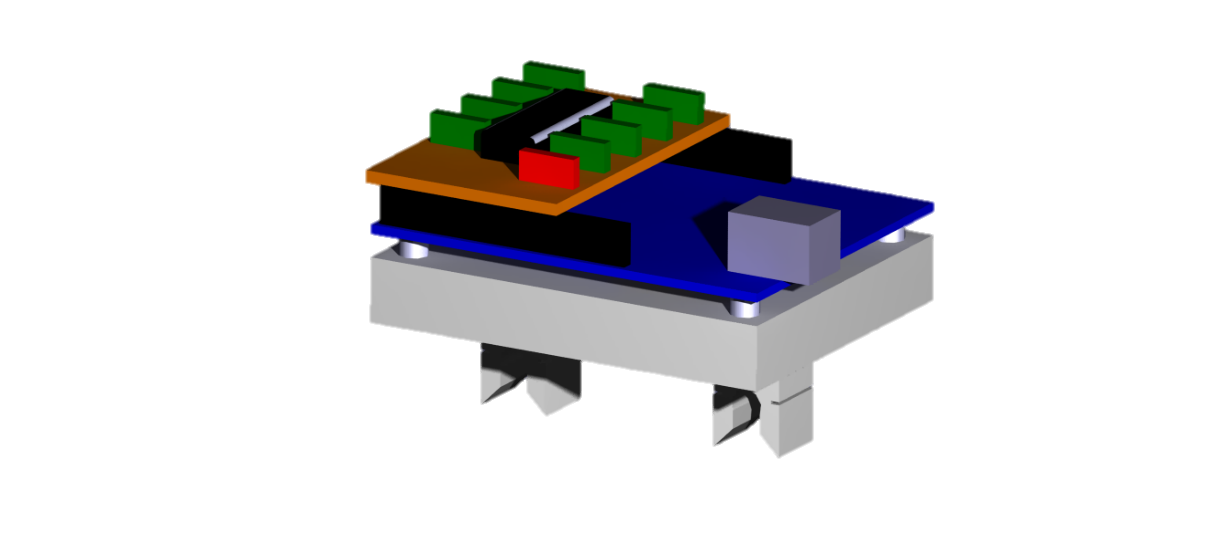 1
Integração dos Dados no Filtro de Kalman
2
3
4
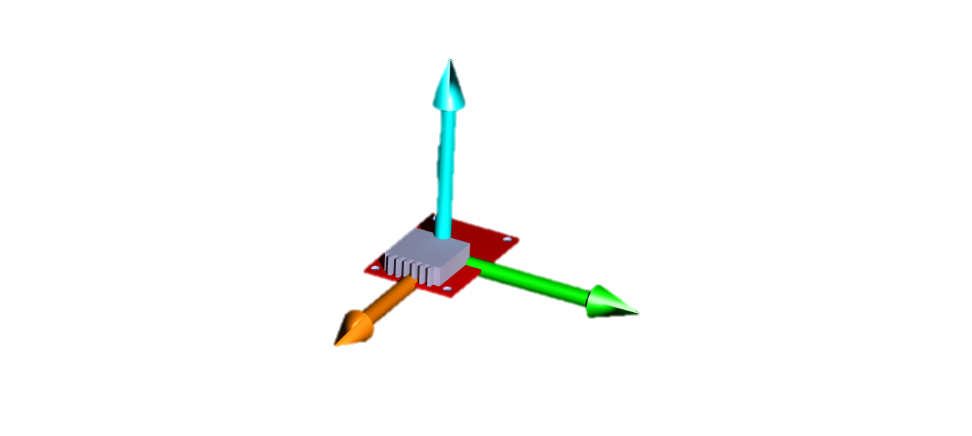 5
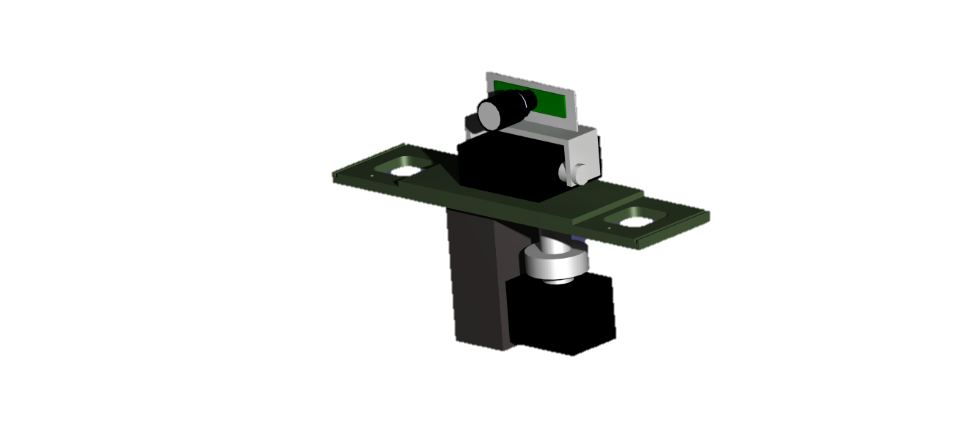 6
7
1
Integração dos Dados no Filtro de Kalman
2
3
4
5
6
7
1
Integração dos Dados no Filtro de Kalman
2
3
4
5
I
I
I
I
I
I
I
I
I
I
I
I
I
I
I
6
V
V
V
V
V
*1
7
Kalman Filter
MD
MD
MD
MD
MD
MD
1
Resultados
2
3
4
5
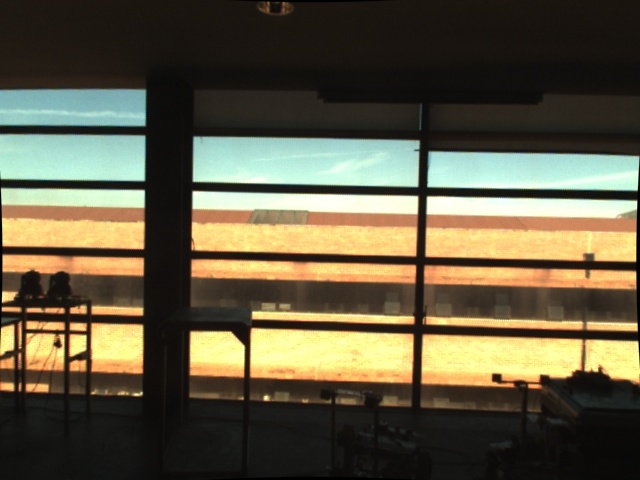 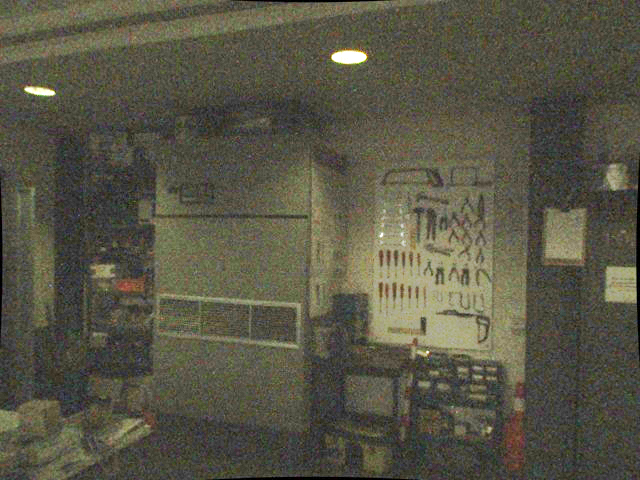 6
7
1
ResultadosExperiência 1 (sem erro)
2
3
4
5
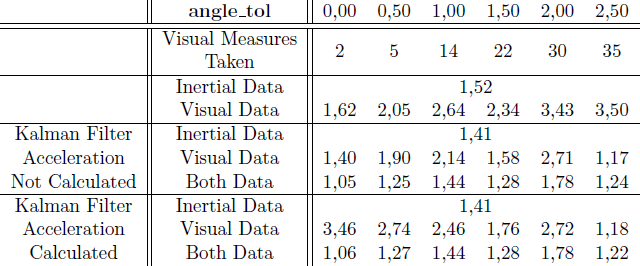 6
7
ResultadosExperiência 1 (sem erro)
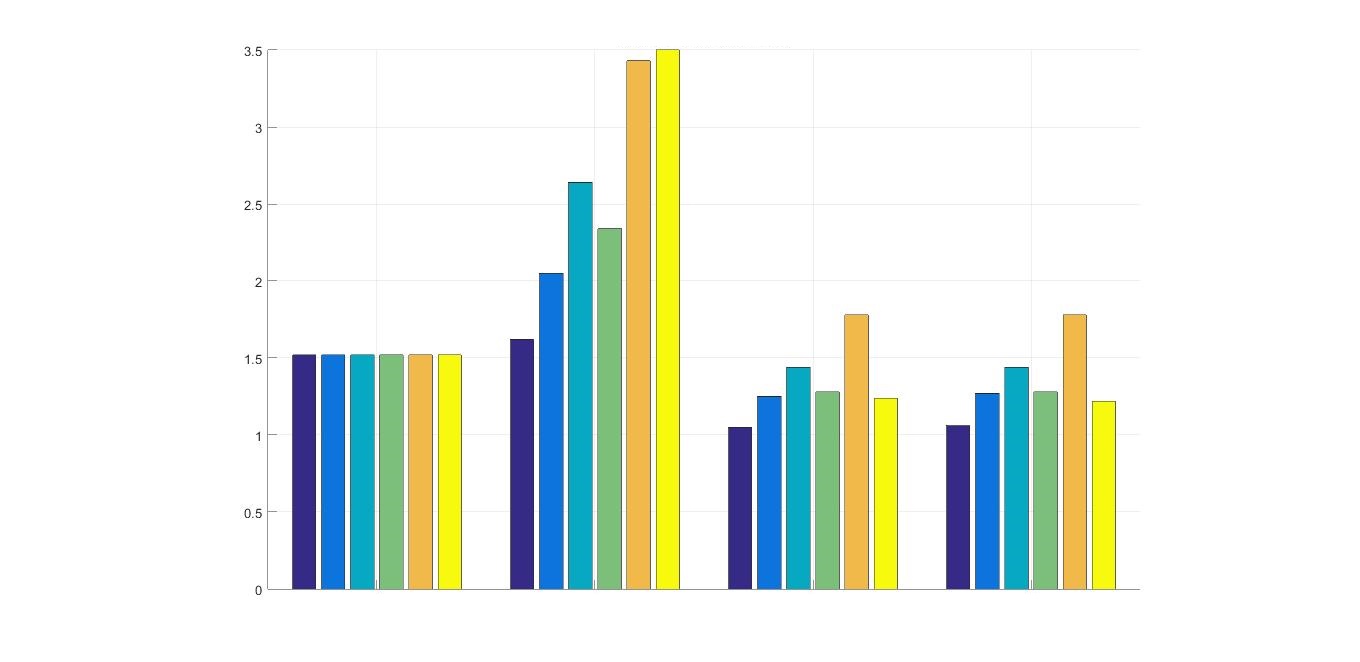 Erro Médio [º]
0,00
0,50
1,00
1,50
2,00
2,50
Inercial         Visual       KF(u=0)     KF(u≠0)
ResultadosExperiência 1 (com erro)
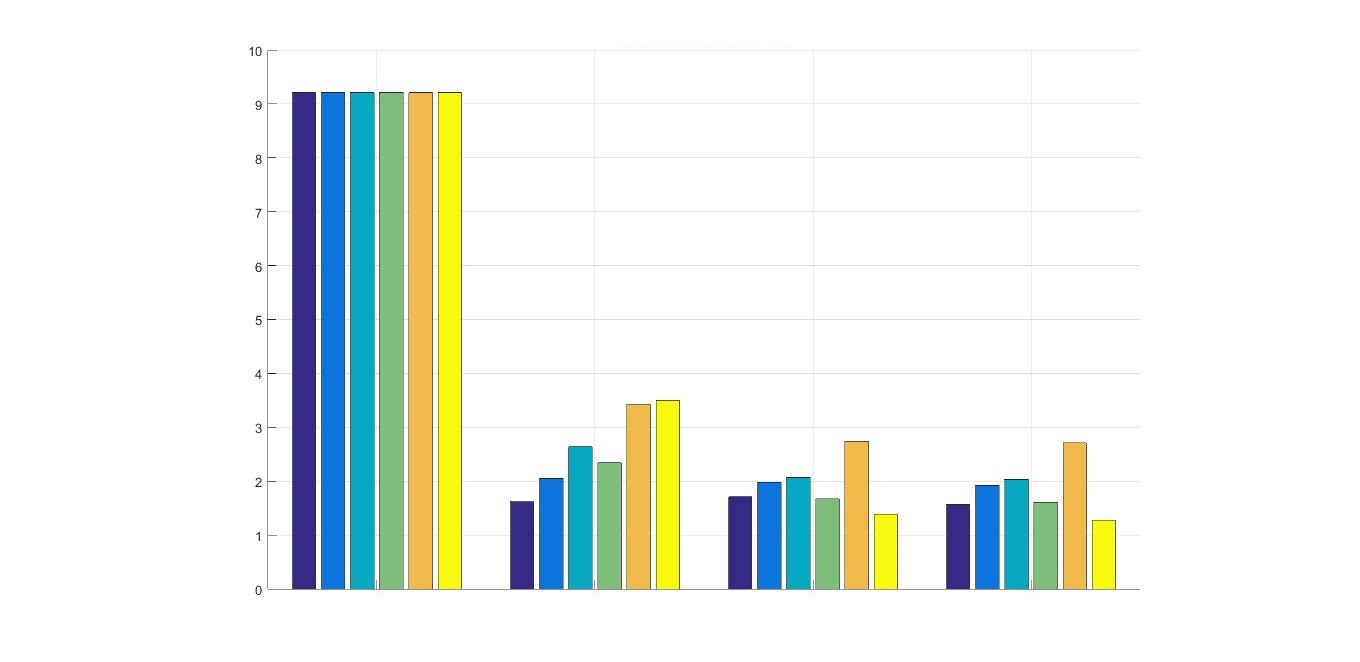 Erro Médio [º]
0,00
0,50
1,00
1,50
2,00
2,50
Inercial         Visual       KF(u=0)     KF(u≠0)
ResultadosExperiência 2 (sem erro)
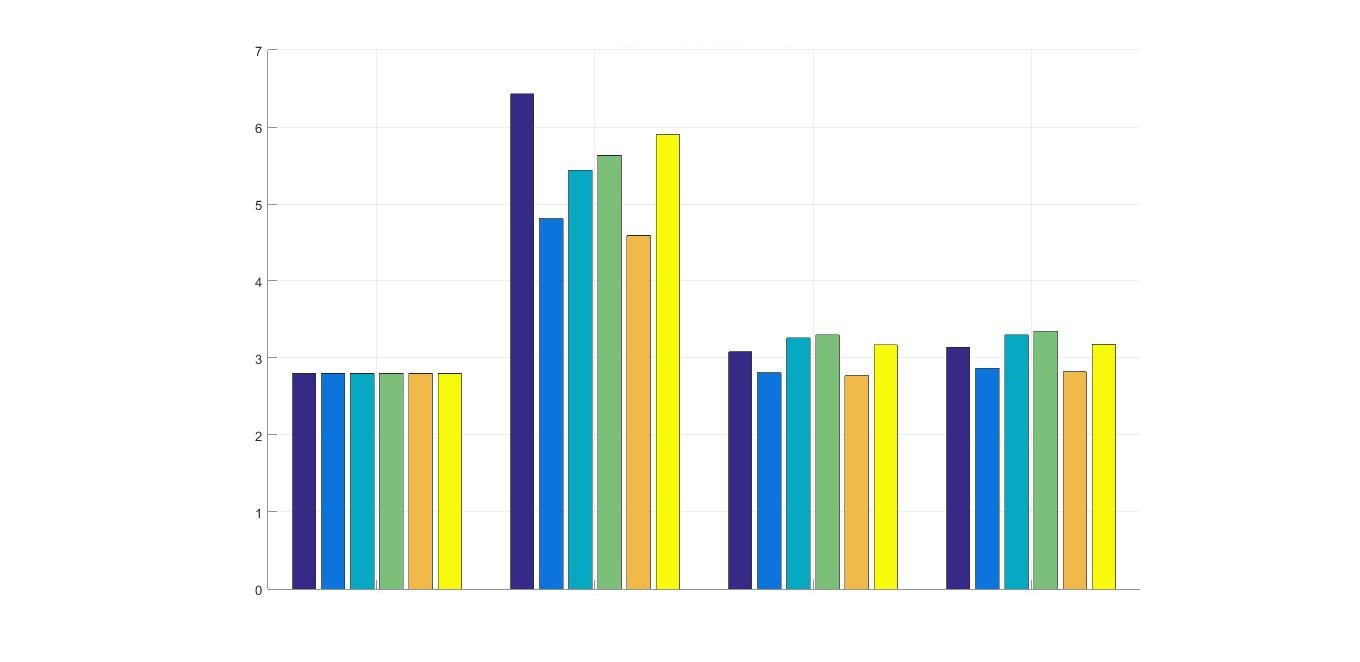 Erro Médio [º]
0,00
0,50
1,00
1,50
2,00
2,50
Inercial         Visual       KF(u=0)     KF(u≠0)
ResultadosExperiência 2 (com erro)
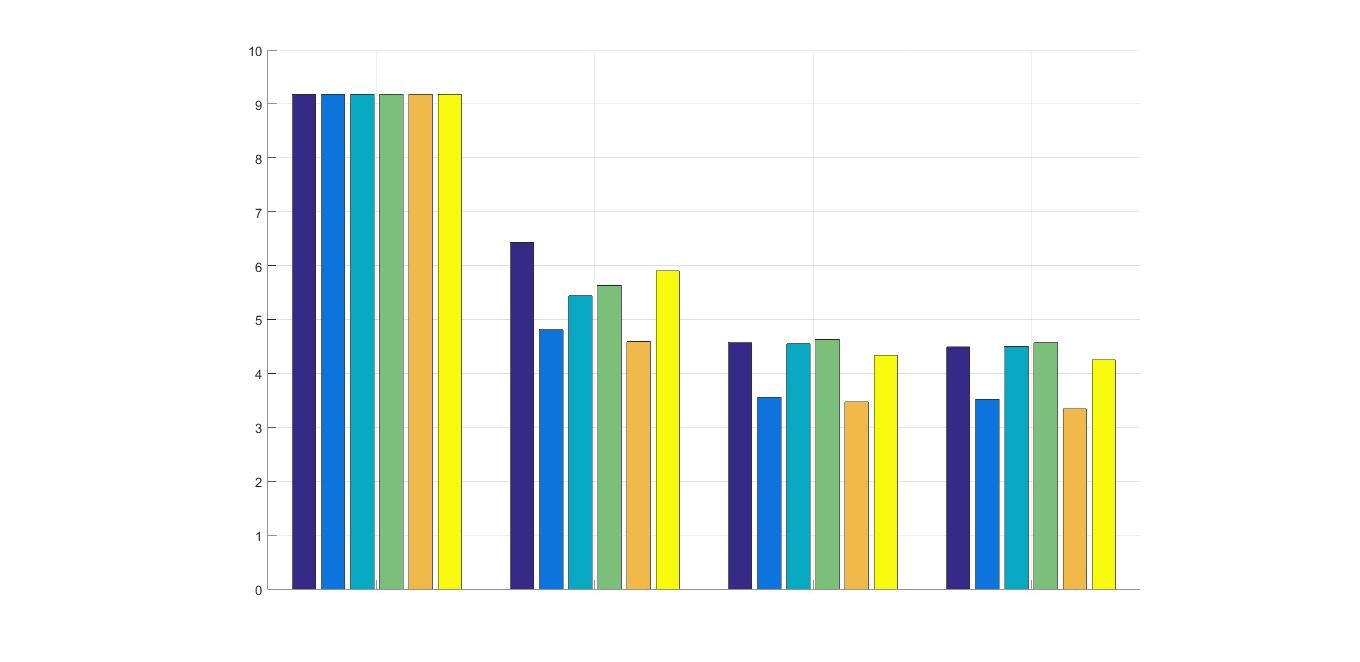 Erro Médio [º]
0,00
0,50
1,00
1,50
2,00
2,50
Inercial         Visual       KF(u=0)     KF(u≠0)
1
Conclusões
2
3
4
5
FANUC 200iD fornece uma “ground truth” de alta confiança;
Fundir dados inerciais e visuais vai resultar em dados com mais confiança do que usando os sensores individualmente;
O filtro de Kalman tem a capacidade de eliminar ruído;
As abordagens e métodos utilizados, são extensíveis a outros casos.
6
7
1
Trabalho Futuro
2
3
4
5
Desenvolver um modelo do filtro para situações em tempo real;
Aplicar método a diferentes conjuntos de informação;
Desenvolver estado de variáveis que descrevam o humanóide;
Completar programa fanuc_control.
6
7
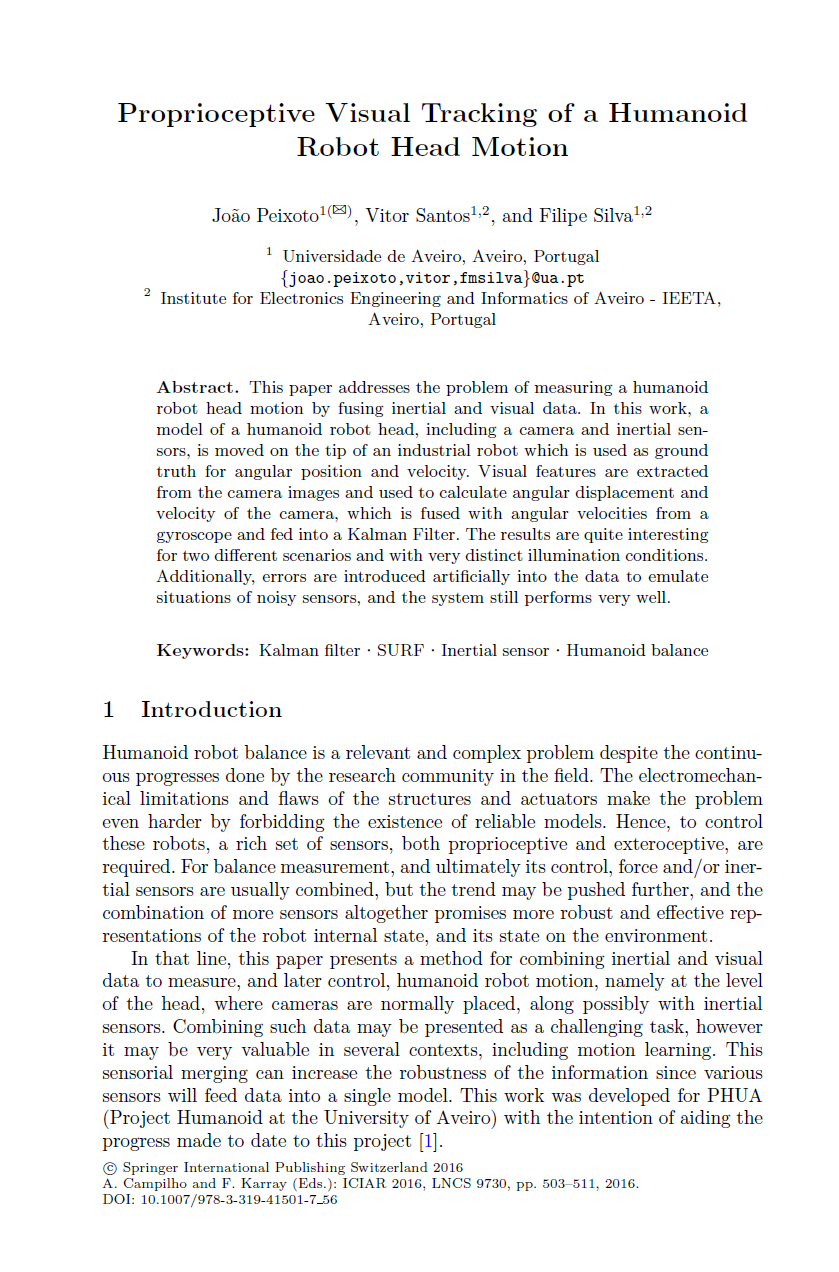 Peixoto, J., Santos, V., & Silva, F. (2016) Proprioceptive visual tracking of a humanoidrobot head motion. Lecture Notes in Computer Science, 9730 LNCS.
1
2
3
4
5
6
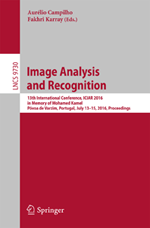 7
Integração de Dados Visuais e Inerciais Para oEquilíbrio de Um Robô Humanóide
João Carlos Pimentel Fidalgo Peixoto
60140
Orientador: Professor Vítor Santos
Coorientador: Professor Filipe Silva
Universidade de Aveiro,
Departamento de Engenharia Mecânica
joao.peixoto@ua.pt